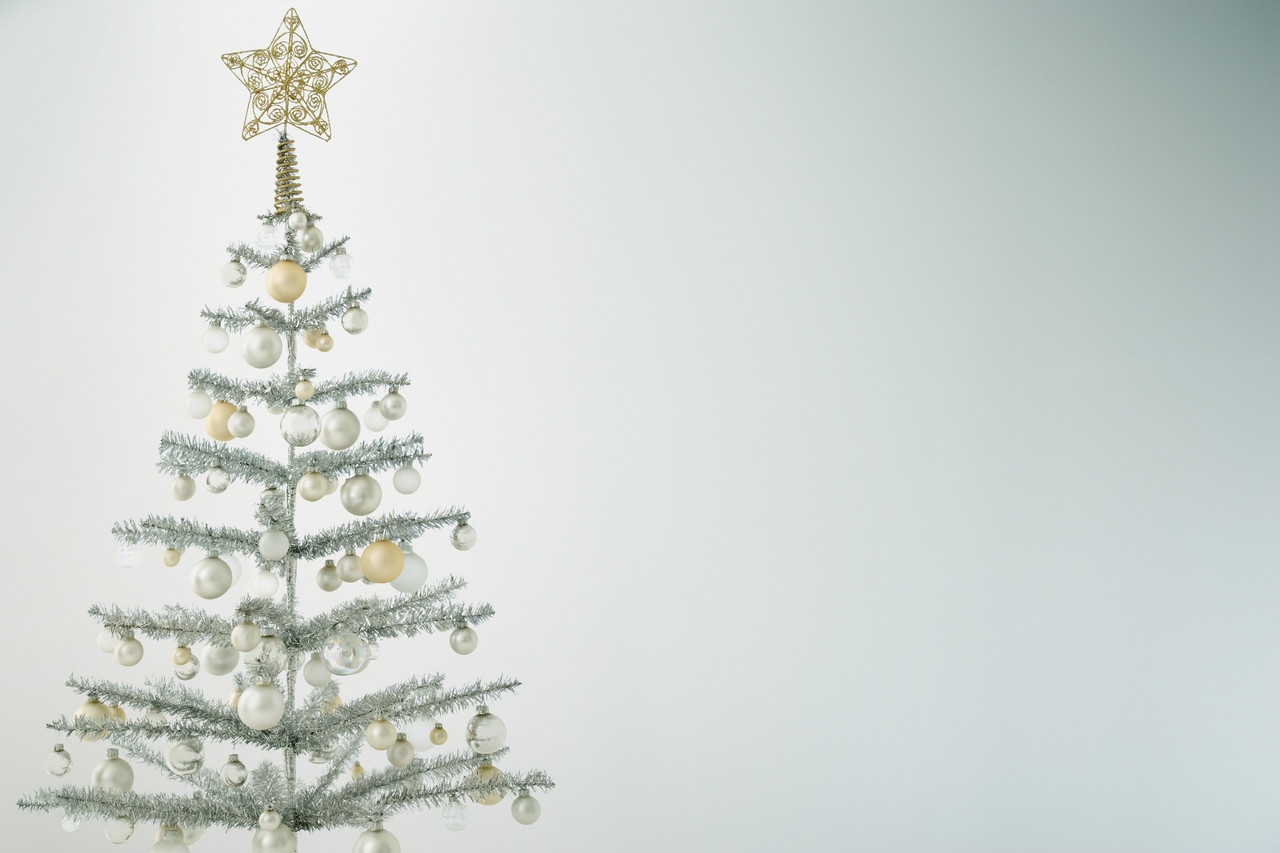 STAGE NOEL 2020